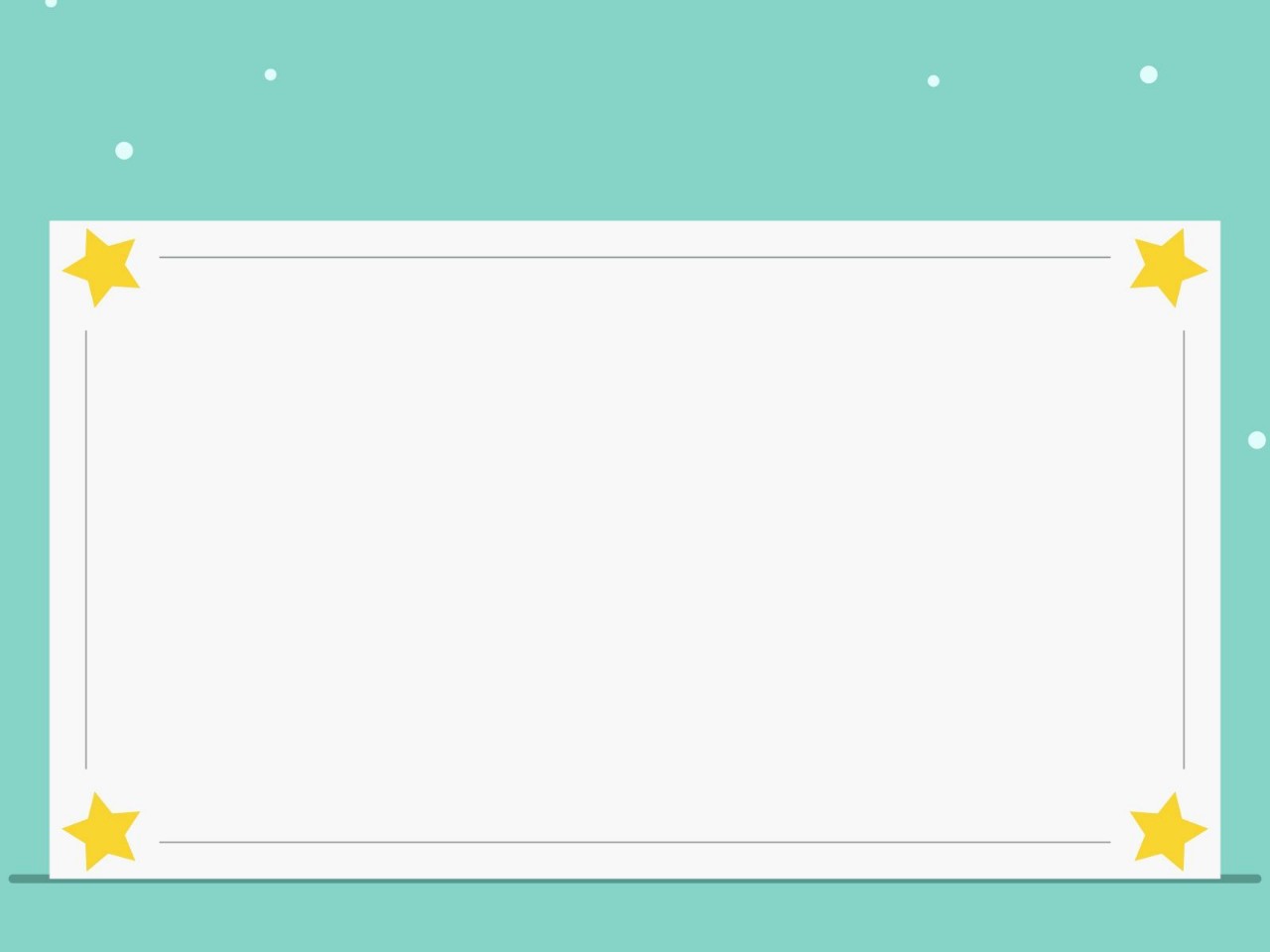 Làm quen với chữ ô
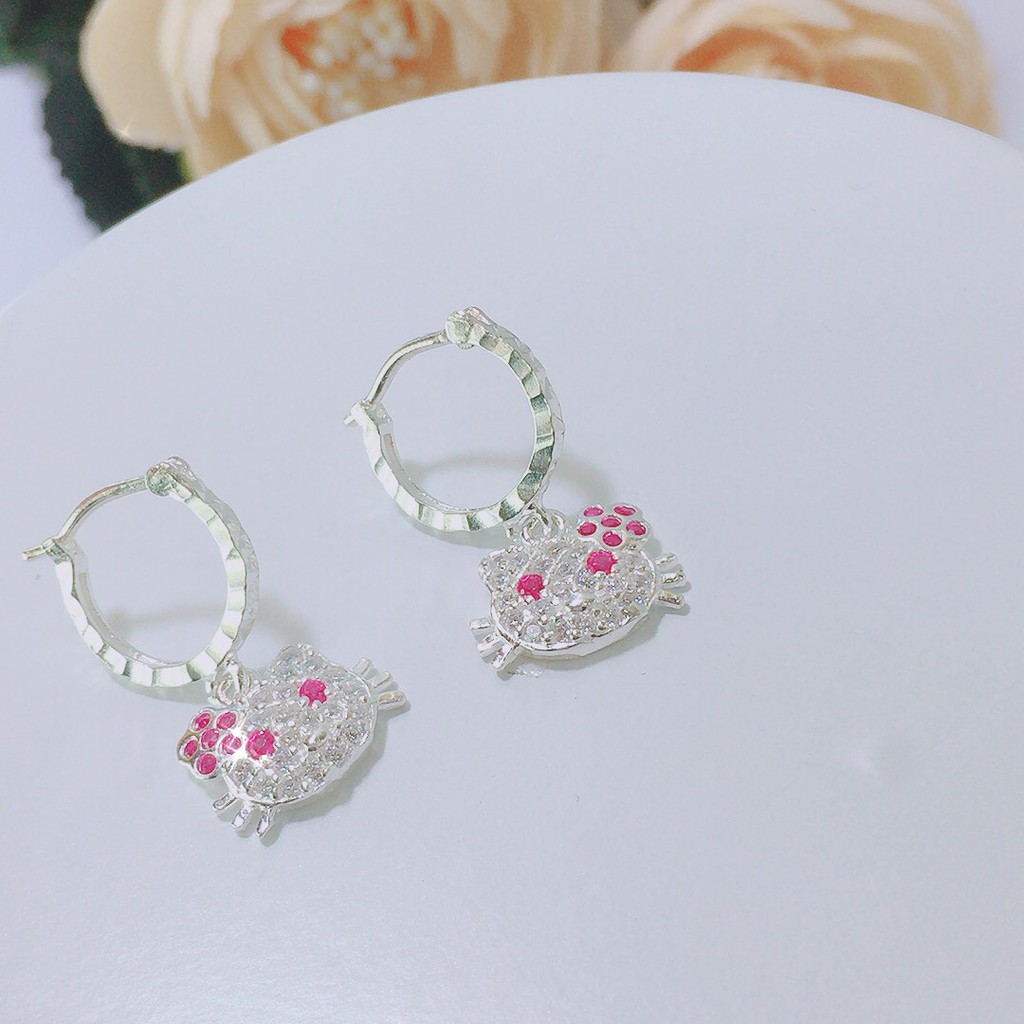 b«ng tai
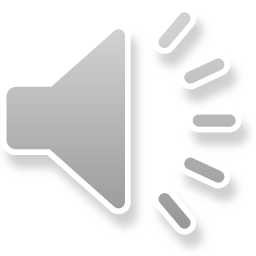 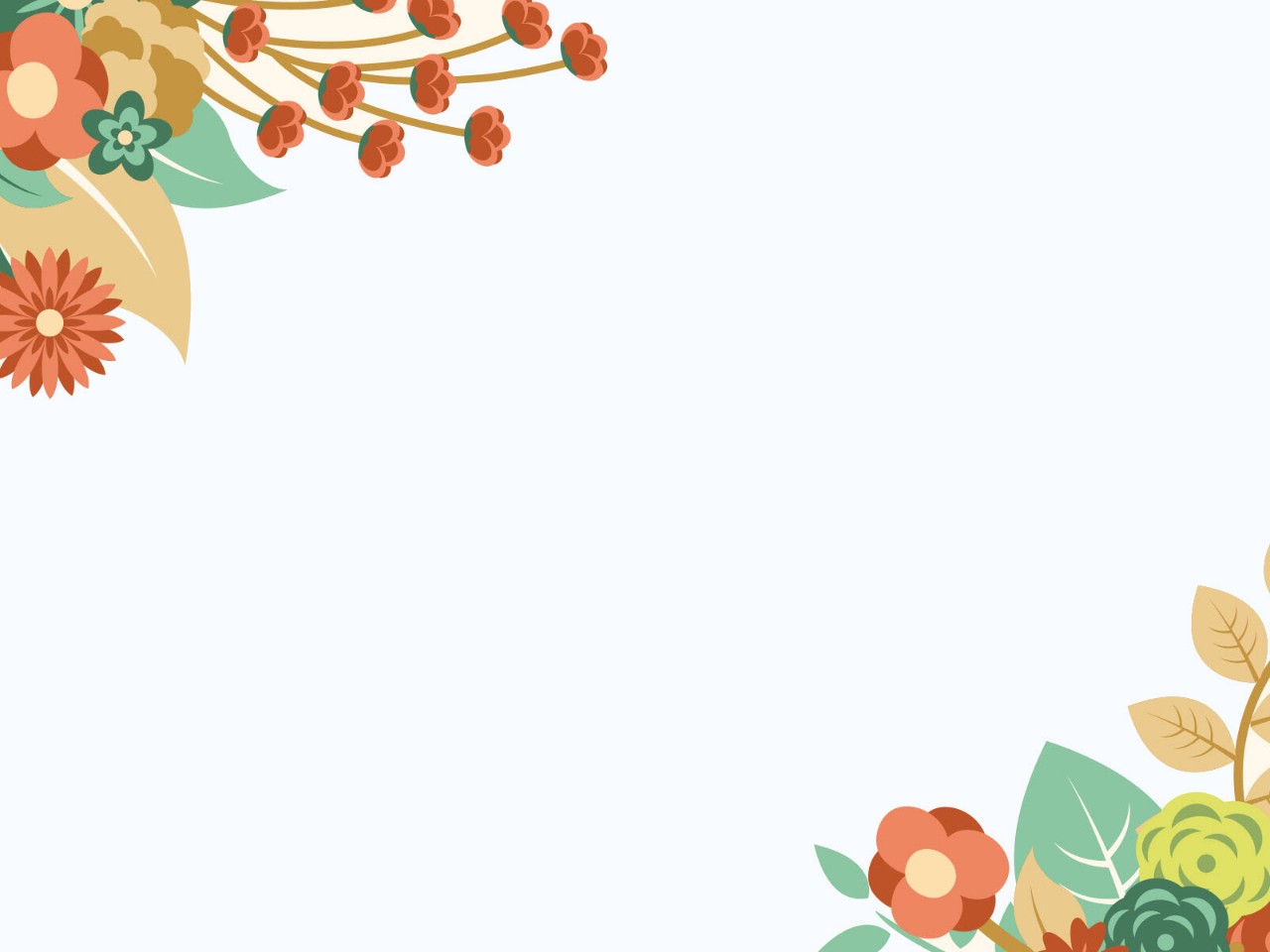 Tõ “b«ng tai” cã tÊt c¶ mÊy ch÷ c¸i?
1
2
5
6
7
3
4
1.     5 ch÷ c¸i
2.    6 ch÷ c¸i
3.     7 ch÷ c¸i
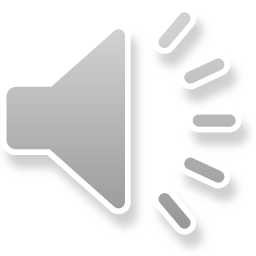 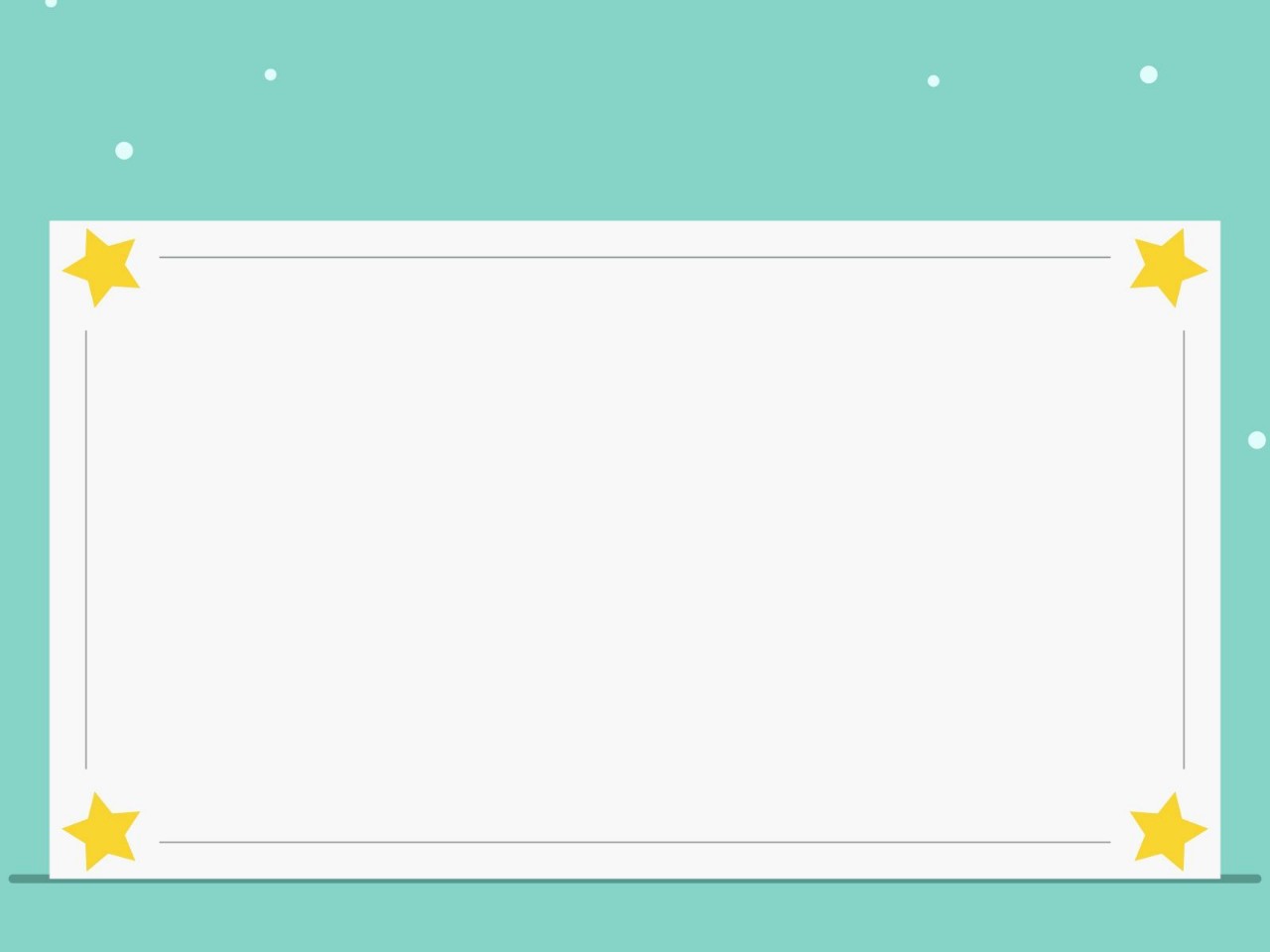 Làm quen với chữ ô
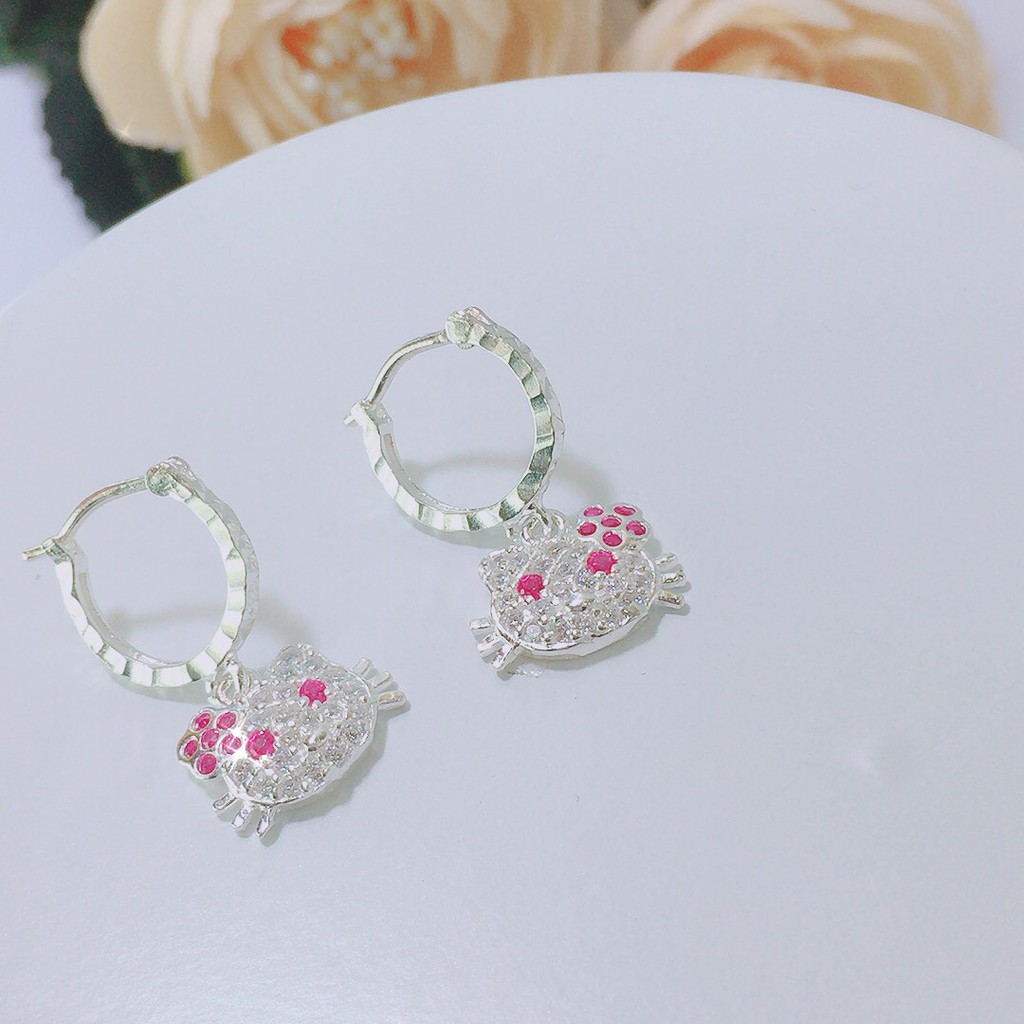 b«ng tai
«
2
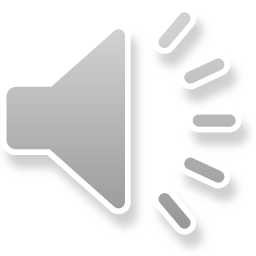 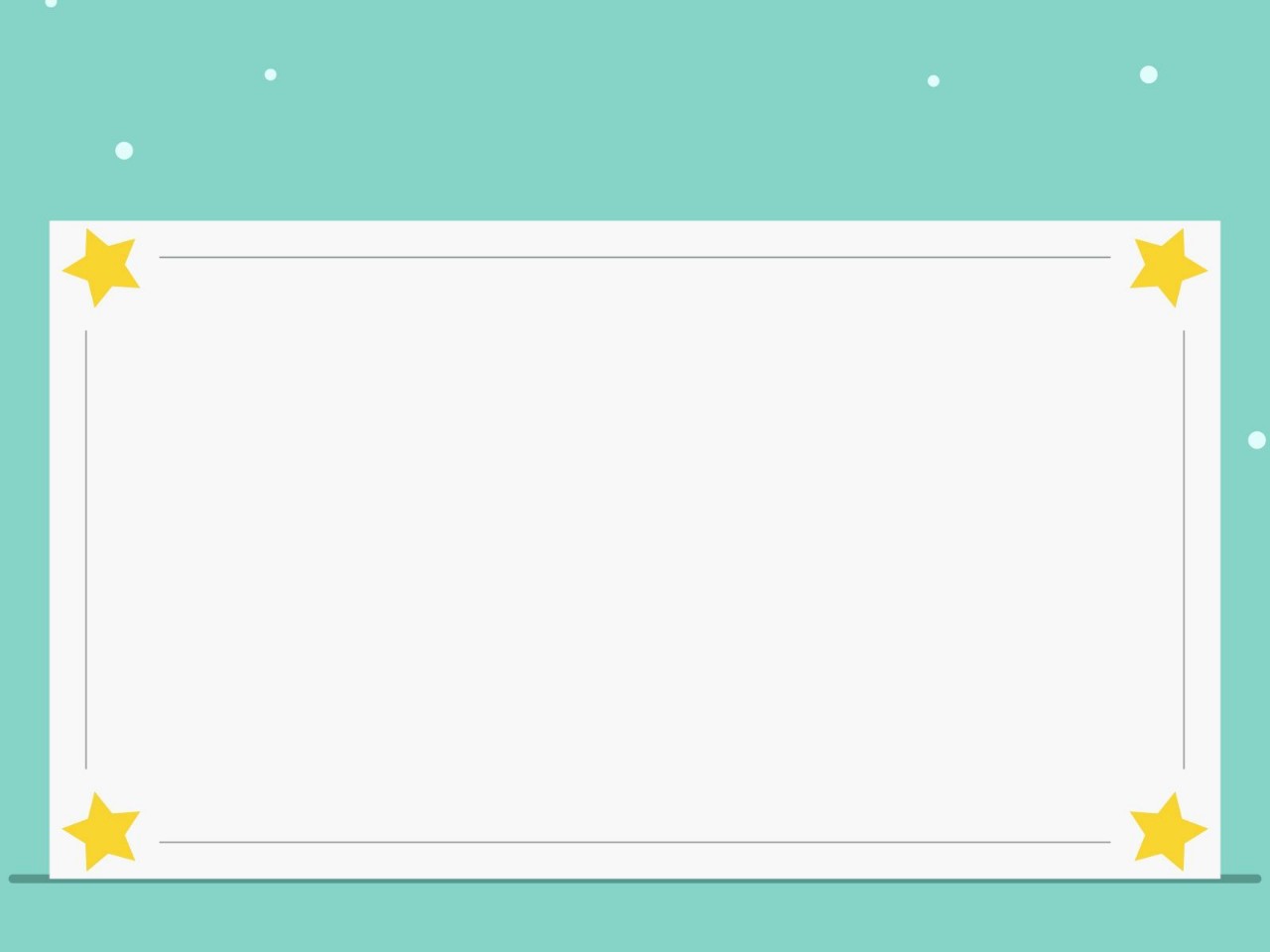 Làm quen với chữ ô
Ph¸t ©m
«
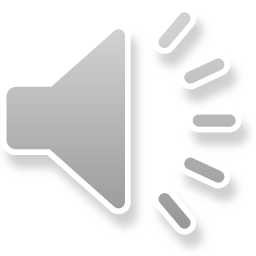 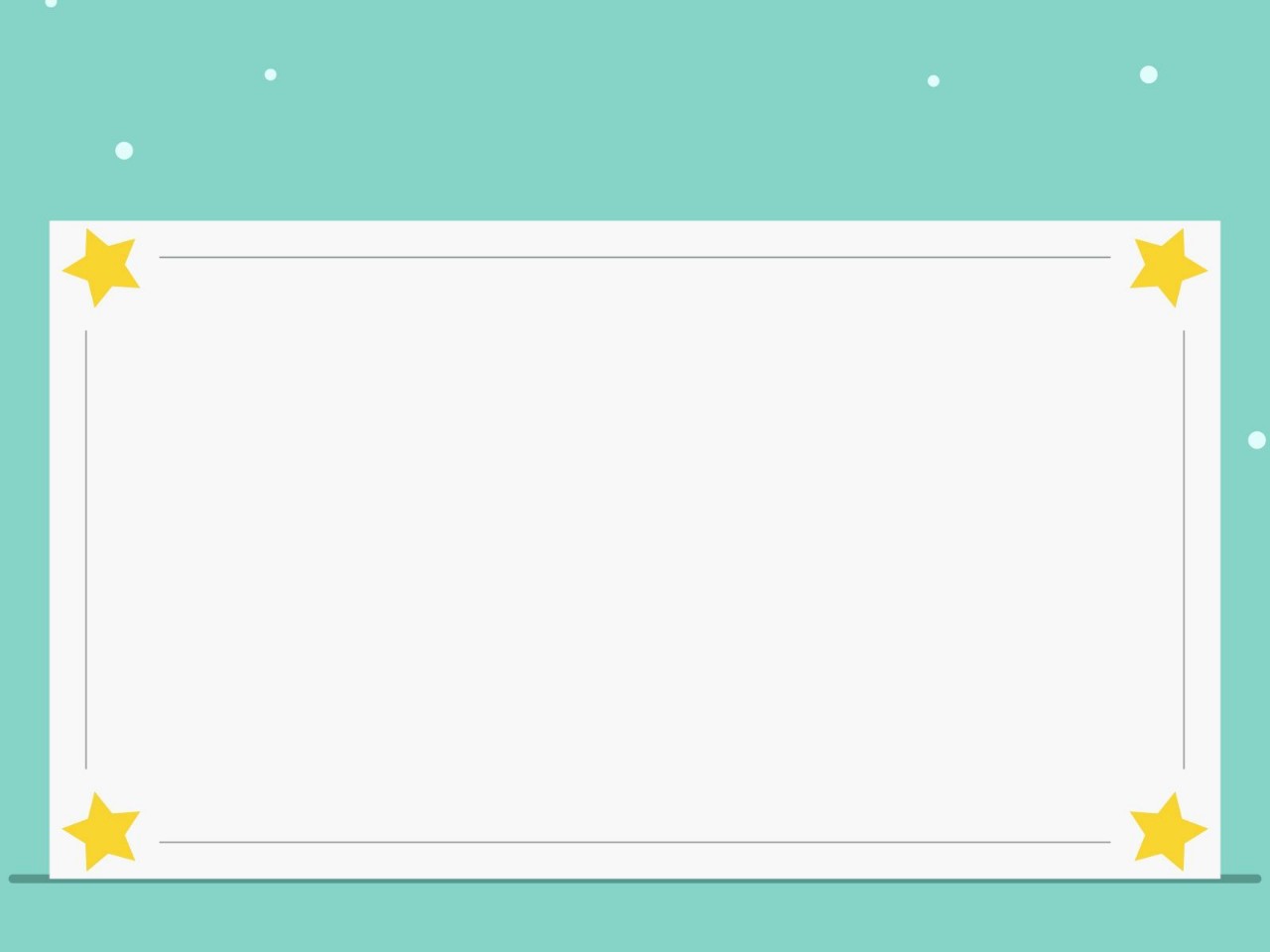 Làm quen với chữ ô
CÊu t¹o
«
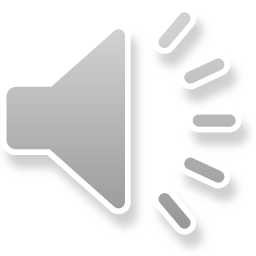 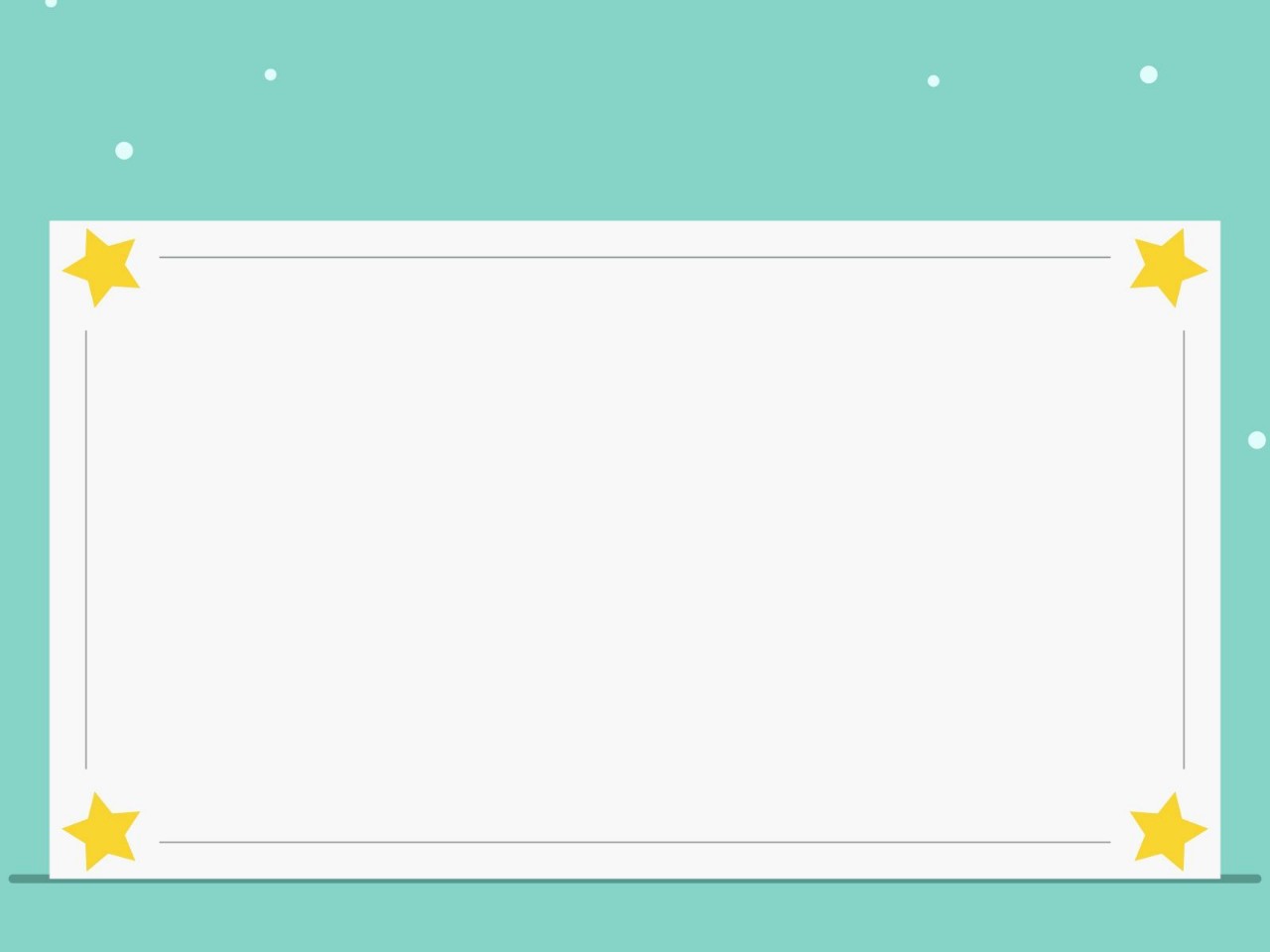 Làm quen với chữ ô
C¸c kiÓu ch÷ «
¤
«
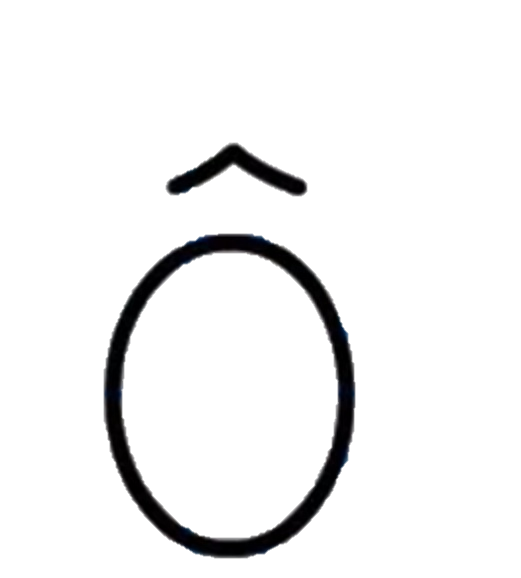 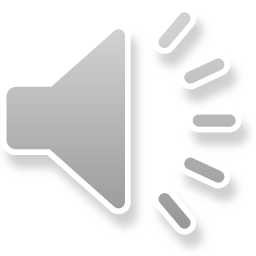